Fellowship Church Sunday SchoolNov-Dec 2022Daniel’s Miracles & PropheciesToday – Turn to Daniel 3 Pride and Persecution,orPurity, Protection and Promotion taught by:  Bill Heath
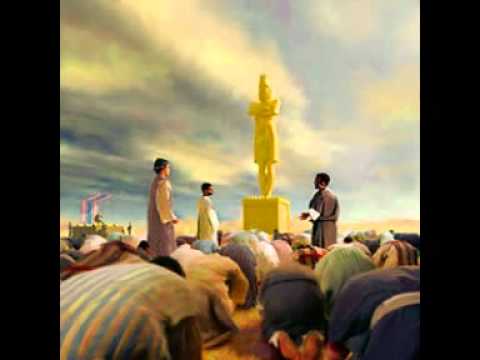 A Time and a Place (Daniel  3)
Time:   Around 584 B.C.  Daniel  and his 3 friends are around  39 (20 years after chapter 2 ends.  
Jerusalem and the temple are destroyed in 586 B.C.)
3:1-2, a few  years.  3:3-30, one day.

Place:  The plain of Dura in the province of Babylon.  
(near Babylon, a huge idol, and very hot furnace)
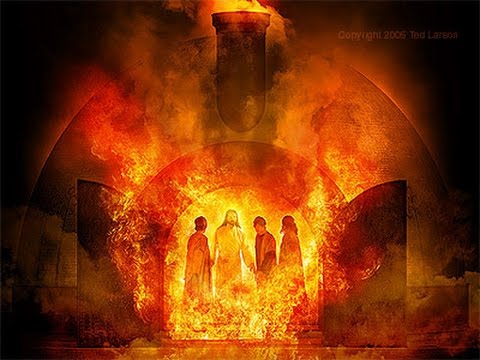 Key words
Golden image, set up
Plan:  sent, gathered, herald, music, fall down
No plan:  (heart of worship)
Fast – then, now, therefore, & same hour 
Dunghill, Fire, Son of God
Daniel 3 - 6 continue with “The 100%  Uncompromised Heart”
Old Testament
Daniel	   	Devil’s trial of fire (60x6 image)
	

3 :1-15   Pride (1-7) & Persecution (8-15) 

evil	-  head of gold (Daniel 2: 37-38)  

                 goes to Nebuchadnezzar’s head

	-  gathering, herald, and music are “set up”

	-  accusations, full of fury


3:16-30  Purity (16-18), Protection (19-25) 

good                 & Promotion (26-30)

	-  Stand up, speak up, and trust God

	-  Strongest men are consumed 

	-  Jesus frees and walks with us  

	-  Promotion (Job 16:19, 31:2)
Q&A 

Daniel 4,  Pride Replaced by Humility 
Next Sunday with Bill Heath
New Testament 

God’s trial of fire 


Romans 15:4 Old Testament (prophets) 

are written for our learning


Jesus  Matthew 5:12  Rejoice

            Matthew 10:28  Fear not


Apostles  Acts 5:29  Obey God or man

	     Acts 5:41  Rejoicing


Paul  Philippians 4:4, 8  Rejoice, Praise


Peter  1 Peter 1:6-8  Rejoice


John  1 John 5:21 Keep from idols


Tribulation  Rev 12:11 blood of the Lamb

Types:  Fire –  persecution in this world,  

Nebuchadnezzar – antichrist, 3 Jews – Israel 

Daniel – the rapture of the church
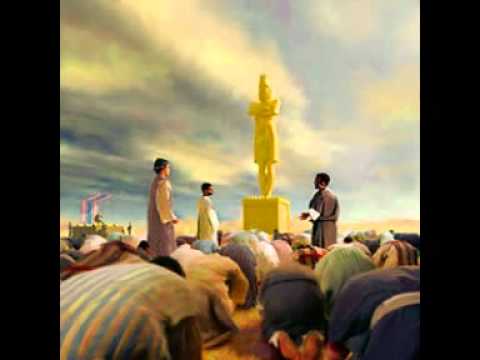 3